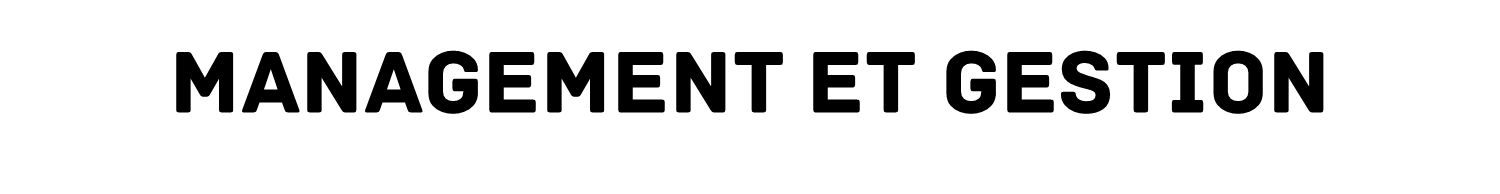 Option seconde
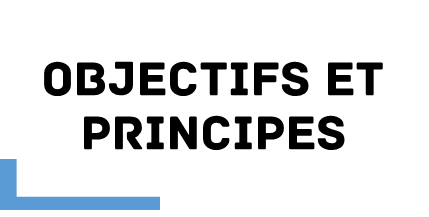 donner aux élèves les connaissances de base pour une approche réfléchie du management et des sciences de gestion. 
permettre aux élèves d’observer les organisations (les entreprises, les associations, les organisations publiques etc.) et cerner les dynamiques qui les traversent.

Les objectifs de cet enseignement sont :
d’apporter des notions relatives à la constitution d’une organisation ; de l’idée créatrice à sa concrétisation : apports de connaissances citoyennes, réflexion sur la démarche entrepreneuriale.
d’initier au management des organisations, disciplines de 1ère et terminale STMG en raison de son articulation avec les enseignements de STMG.
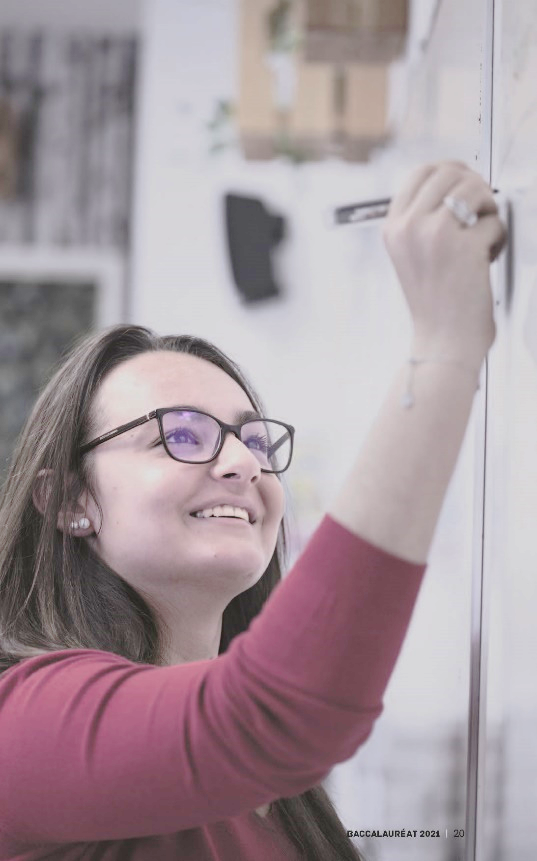 MANAGEMENT ET GESTION  Option 2nde
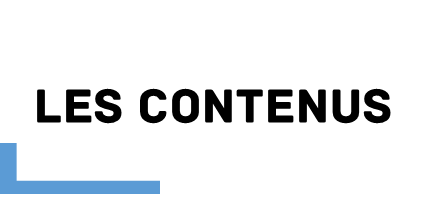 Changements majeurs :
Une approche prenant appui sur le processus de création d’une organisation actuel et d’un point de vue historique.
Contenus majeurs :
Un programme en 3 thèmes qui vise à rendre compte de la démarche entrepreneuriale :
S’engager et entreprendre : de l’intention à la création ;
Organiser et décider, des objectifs à la réalisation ;
évaluer et évoluer, du pilotage aux développements numériques. 
Des sous-parties présentées sous forme de questions (4 par thème) et une structure sous forme de grille : questionnement, objectifs d’apprentissage, notions, indications complémentaires.
Exemples de questions et de notions :
Quelle est la contribution du numérique à la démarche créative ? aborde les notions : marché global, créativité, démarche collaborative, réseau social.
Existe-t-il une forme idéale d’organisation ? caractérise les organisations, formes d’organisation, Environnement, Modèle économique, RSE, management éthique.
MANAGEMENT ET GESTION  Option 2nde